Confidential
City of Marietta
2025 Open Enrollment
Changes for 2025
There will be no changes to your medical and pharmacy plan design, but there will be some increases to cost
There will be no changes to your dental plan design or costs
There will be no changes to your vision plan design or costs
Basic Life will continue to be administered by MetLife
2
Member Responsibility
• Read Open Enrollment Materials

• Update your personal information and check beneficiaries

• If you wish to make changes, you must either meet with an NFP Benefit Counselor, complete the enrollment form you received by mail and return to nfpSEcustomerservice@nfp.com or to the Benefits Department, or by contact the NFP Service Center by 11:59pm on Sunday, November 3rd. NO EXCEPTIONS!!
3
Enrollment Guidelines
Open Enrollment is your opportunity to make elections for 2025

The only other time you can make a change to those elections is if you experience a Qualifying Life Event.
5
Medical and Prescription Coverage
10
Anthem BCBS POS Plan
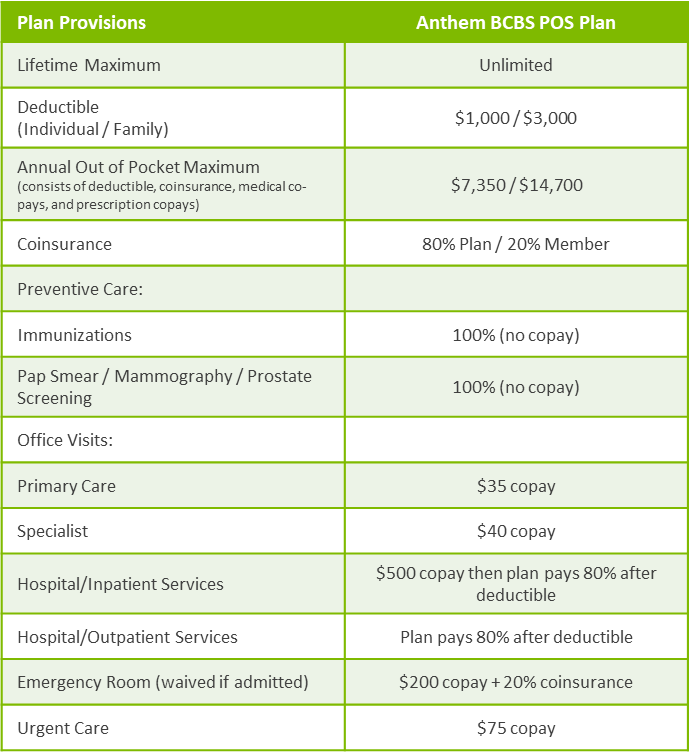 13
Anthem BCBS PPO Plan (grandfathered)
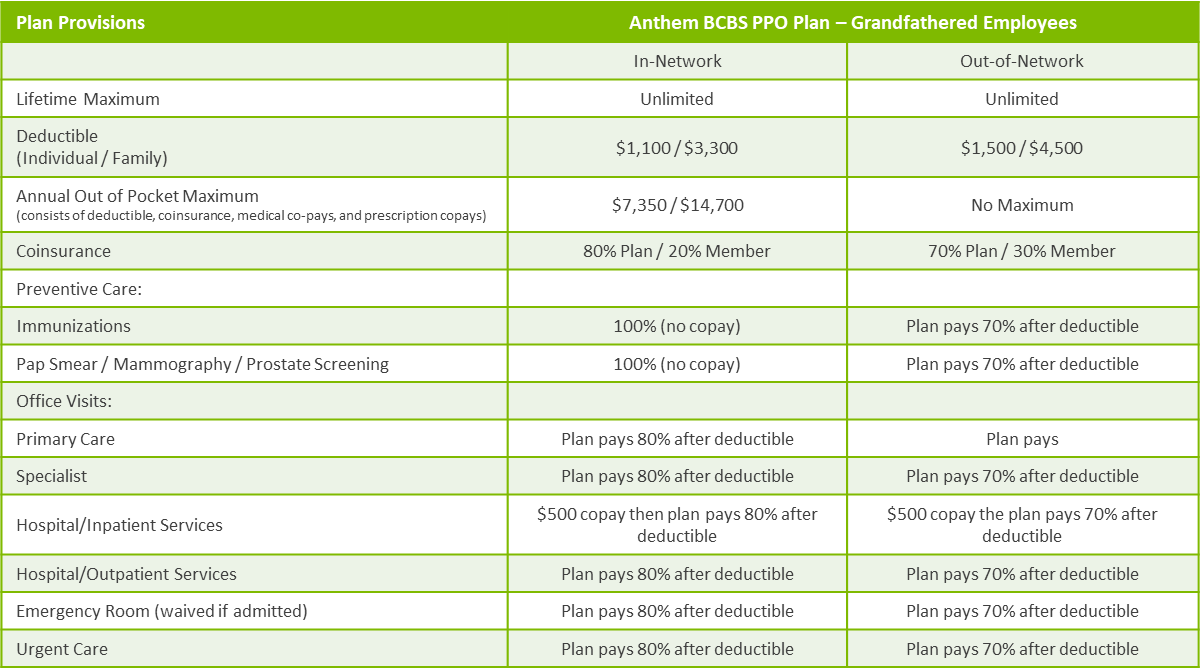 13
Prescription Drug Plan
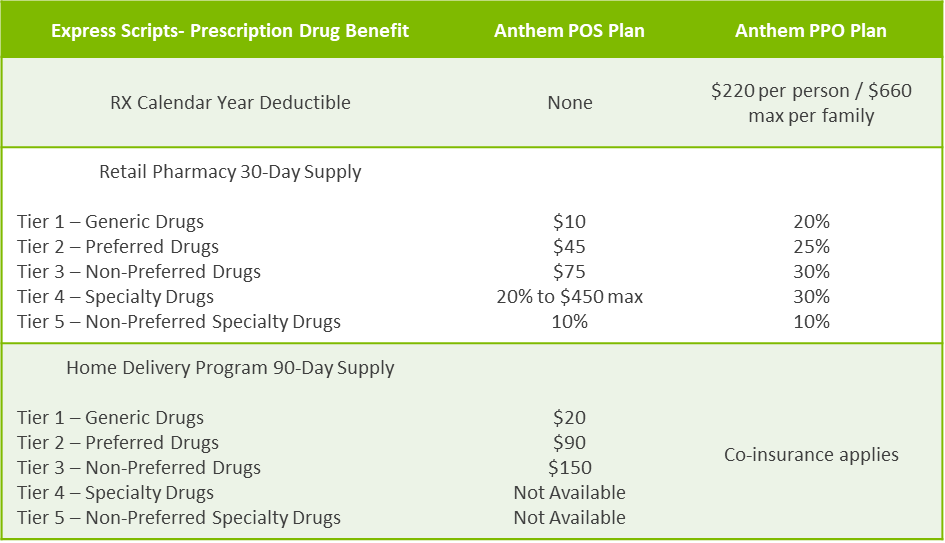 15
Prescription Drug Mail Order
Mail Order Program –You may fill a 90-day supply, of certain medications, through Home Delivery from the Express Scripts Pharmacy.  
 
To start using the Express Scripts Pharmacy Home Delivery program, you will need a new prescription from your doctor.
 
You may want to ask your doctor to write you a prescription for a 30-day supply of medication to be filled at a retail pharmacy and one for a 90-day supply to be filled through the Express Scripts Pharmacy so that you have medication on hand while your mail order prescription is being filled. Choose one of these options for submitting the new prescription:
 
Online: Register at www.express-scripts.com and start Home Delivery via ePrescribe, where the doctor sends your prescription electronically to the Express Scripts Pharmacy.
 
By fax: Ask your doctor to fax your prescription. Your doctor may obtain fax forms by calling 1-888-EASYRX1 (1-888-327-9791) (Only doctors can fax prescriptions).
 
By mail: Complete an order form for Home Delivery from the Express Scripts Pharmacy. Forms are available at www.express-scripts.com. Return the complete order form, along with your written prescription, to the address on the form.
15
Dental Coverage
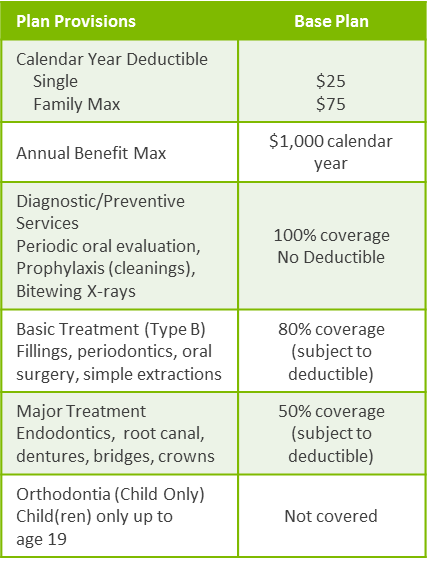 17
Vision Coverage
18
Basic Life & AD&D
City of Marietta provides basic life and AD&D benefit at no cost to you through MetLife

All eligible retirees covered under the Consolidated Retirement Plan receives $25,000

All eligible retirees covered under a retirement plan in effect prior to March 1, 1987 receives $20,000
24
NFP
• Service Center can answer questions on all benefits


• Available 8:30am – 5:00pm during open enrollment


• NFP Service Center can be reached at 800-994-7429
2
Benefit Resource Center
www.ShawHankinsbenefits.net/cityofmarietta
This site contains benefit information, informative videos on each  benefit offering, links to important documents and forms, and  contact information.
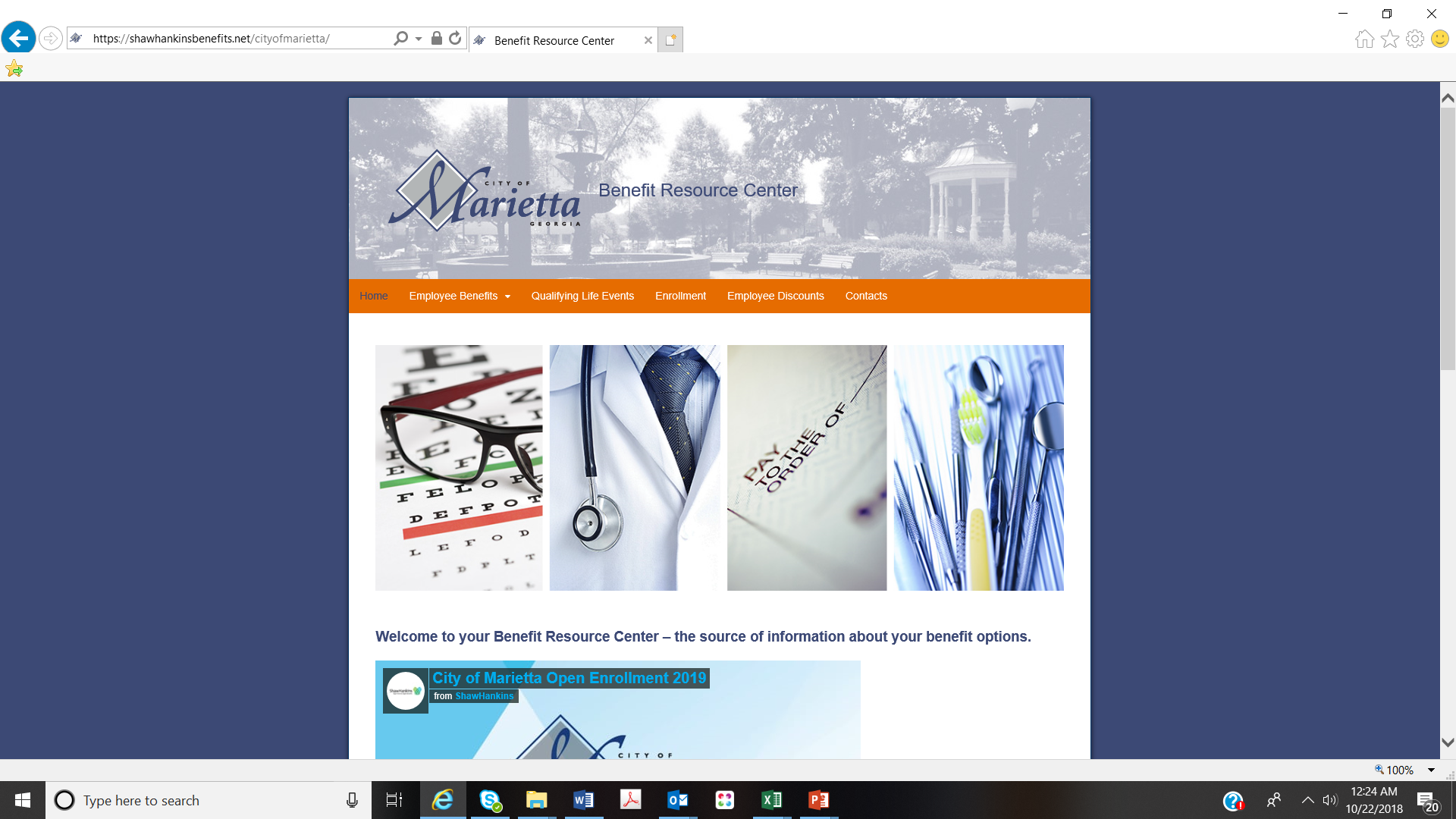 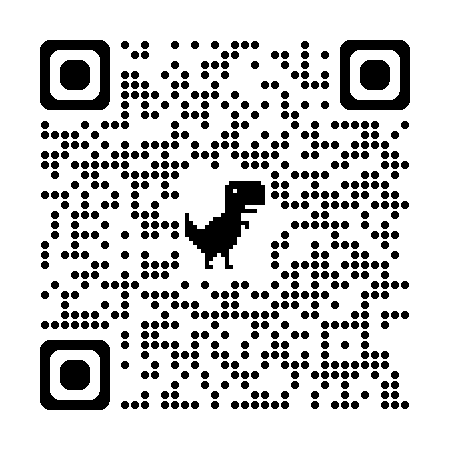 30
Questions?
31
NFP.com